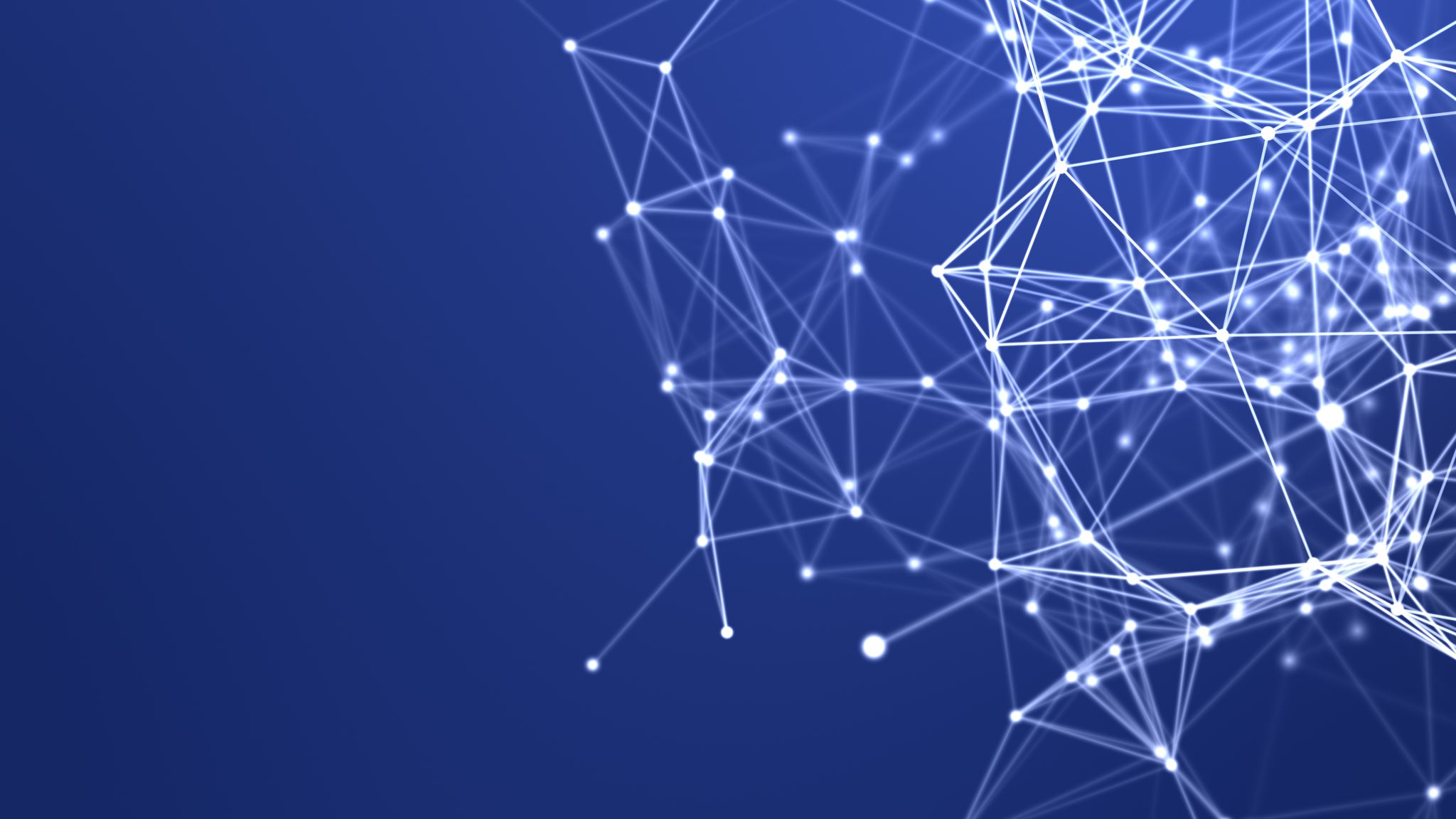 南信州地域　製造業自動化促進セミナー
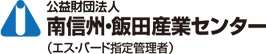 深刻な人手不足、国際的なコスト競争の影響が懸念される中、当地域としましても、さらなる生産性向上に取り組む必要性があります。
　DX化並びに自動化の推進は、これらの課題解決の1手段となりうる可能性があり、社内生産体制の改善・高度化に取り組むうえでも、検討を進めるべき分野と考えられます。
　今回は、当地域のロボットベンダー企業様及び、自動化に取り組む企業様より、自動化導入の経緯・取り組みの事例紹介等をいただく機会として、本セミナーを開催させていただきます。
　多くの皆様のご参加をお待ちしております。
日　時: 2025年2月10日（月）13:30～15:30　(受付開始 13:00～)
会　場: エス・バード B棟４階 経営相談室
　　　　　住所: 飯田市座光寺3349-1   
主　催:  （公財）南信州・飯田産業センター（南信州DXワーキンググループ）
定　員:  50  名程度
プログラム・講師
13:30　　　    開会

13:30～14:40   講演（１）「ベンダー企業が考える地域企業の自動化促進」
　　　　　　①三和ロボティクス(株)　代表取締役：沢　宏宣　氏
　　　　　　「自動化を当たり前にしている組織のチームビルディングの特徴」
　　　　　　②エヌ・エス・エス(株)　代表取締役社長：胡桃澤　知秀　氏
　　　　　　「自動化ベンダーが考える「自動化のすすめ」」
　　　　　　※適宜、質疑応答

 14:40～15:30  講演（２）「地域企業における自動化導入事例」
　　　　　　①三星ダイヤモンド工業(株)　所長：小笠原　規幸　氏
　　　　　　　　　　　　　　　　　　　　総務課主席：麦島　隆志　氏
　　　　　　「（仮題）工場の自動化とDX推進」
　　　　　　②飯田精機(株)　代表取締役社長：近藤　英二　氏
　　　　　　「自動化へのチャレンジ　ロボット導入」
　　　　　　 ※適宜、質疑応答

15:30　　　　閉会（アンケート記入）
お申込み
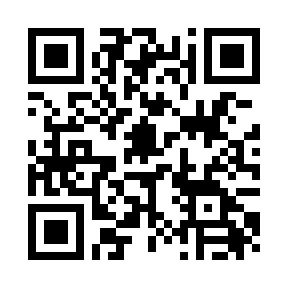 ★受付窓口:（公財）南信州・飯田産業センター
 　　申込方法 :  QRコード（Googleフォーム）または以下URLのお申込みフォームよりお申込みください。
　　 https://forms.gle/nFKd83YoZEGNVbJ18
　◎申込締切 :  2025年2月5日(水)　17:00
お問合せ
(公財)南信州・飯田産業センター (担当:松本・熊谷・北原)
TEL: 0265-52-1613   E-Mail: k02@isilip.com  〒395-0001 飯田市座光寺3349-1　エス・バード内